Поступление выпускников 2015-2016 в высшие учебные заведения
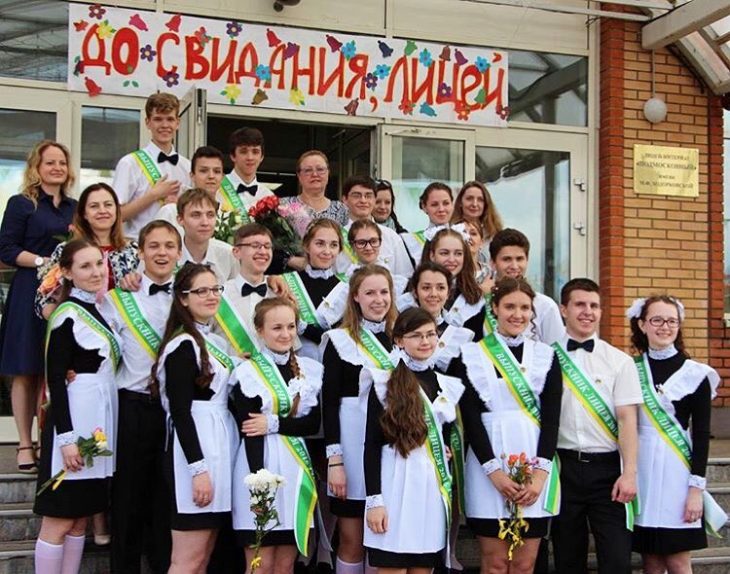 Белоконь Марта Константиновна
Высшая школа экономики
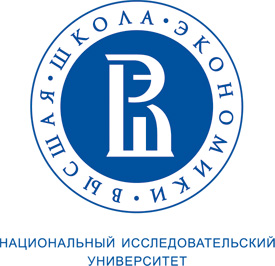 Быстряков Владимир Владимирович
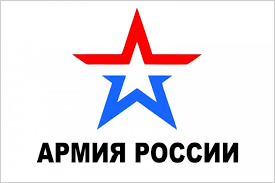 Валиева Азалия Азатовна
Высшая школа экономики
(Реклама и связи с общественностью)
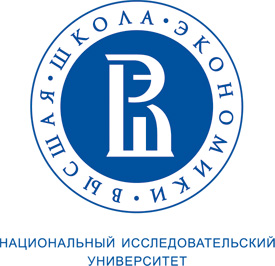 Гавриш Галина Олеговна
МГУ
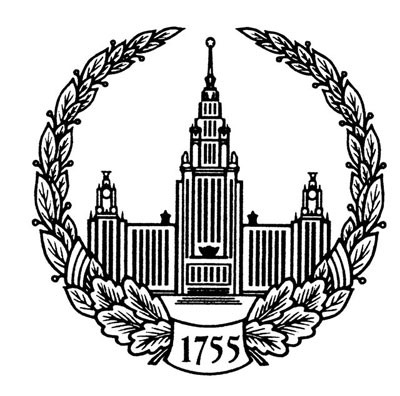 Гарифулина Александра Борисовна
Первый медицинский университет имени Сеченова
Медико-профилактический
Факультет, бюджет
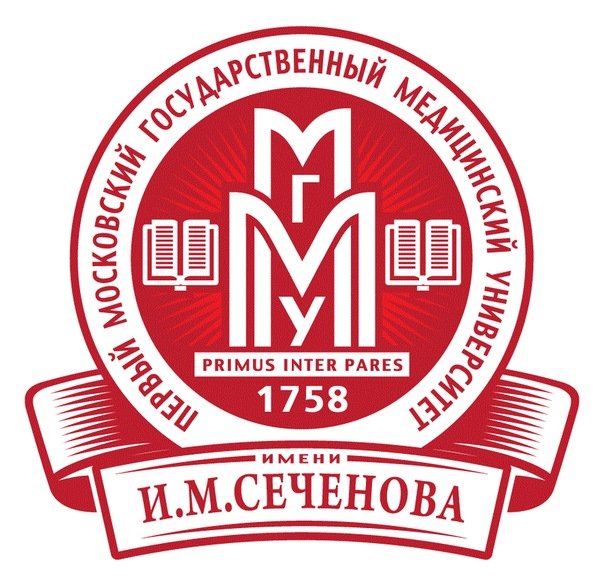 Гатина Диана Дамировна
Второй медицинский университет им.Пирогова

Клиническая психология, бюджет
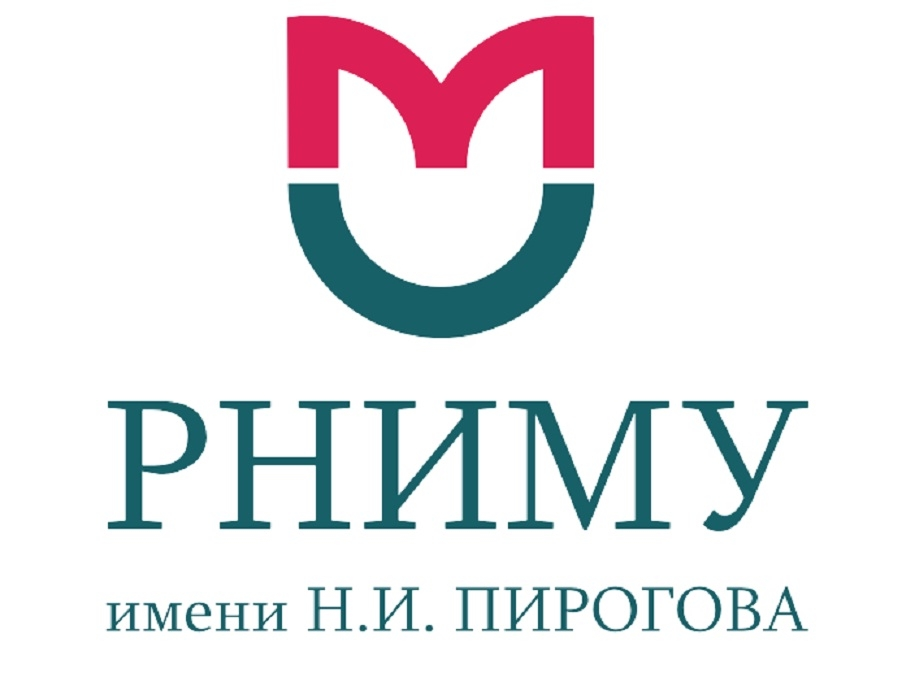 Григорьева Александра Михайловна
Всероссийская Академия Внешней торговли
Международное право
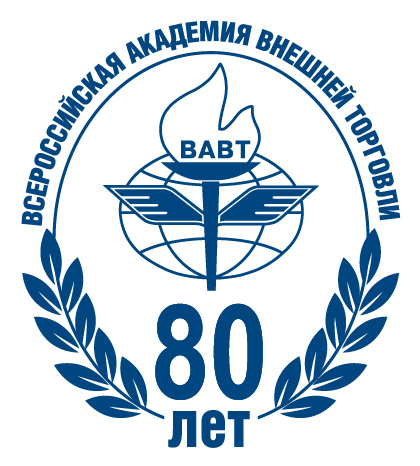 Егорова Юлия Геннадьевна
Международный университет в Москве
Юридический факультет, бюджет
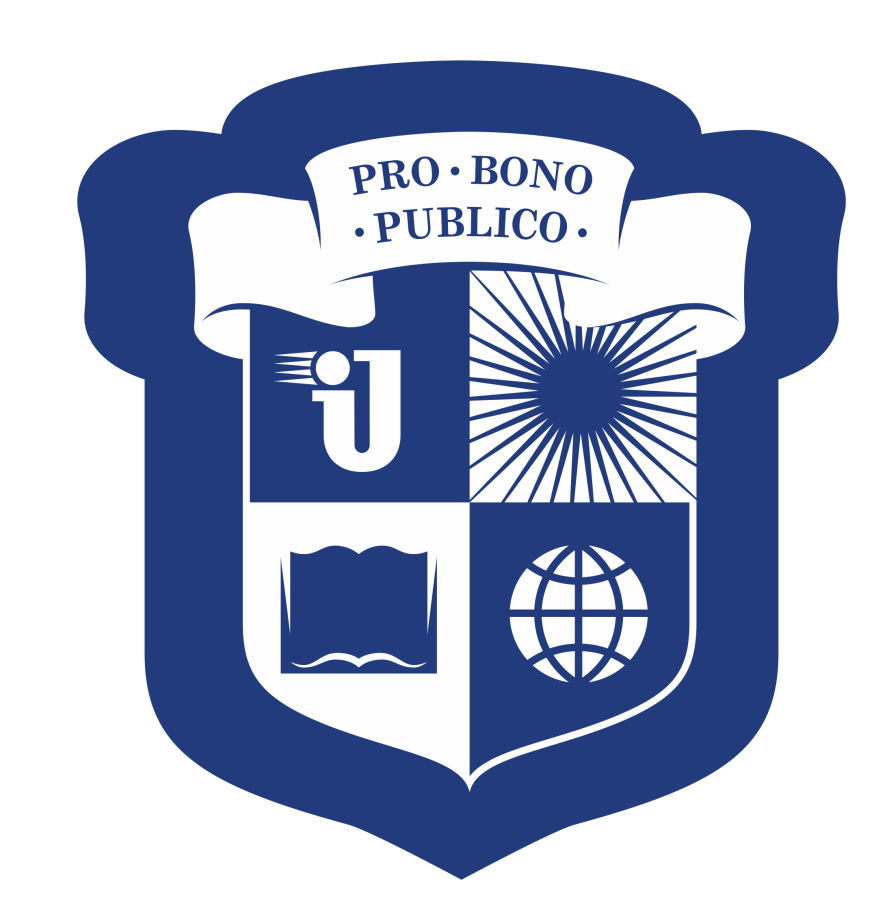 Захарова Софья Максимовна
Всероссийская Академия Внешней торговли
Юридический факультет
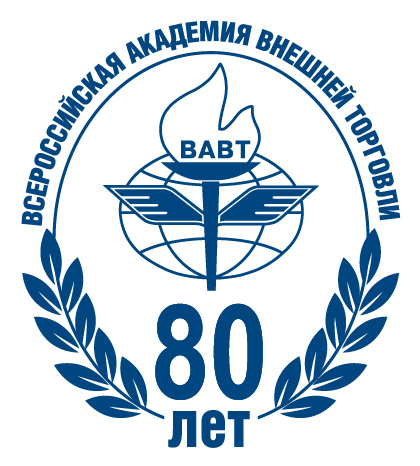 Лапунов Денис Сергеевич
МГУ
Географический факультет, бюджет
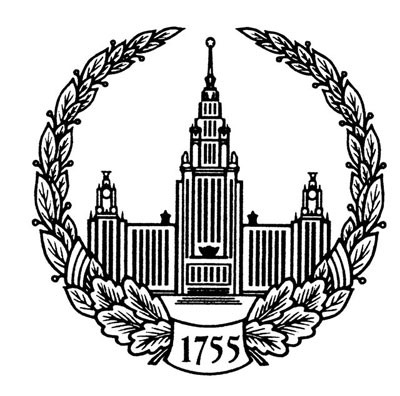 Логинов Артем Олегович
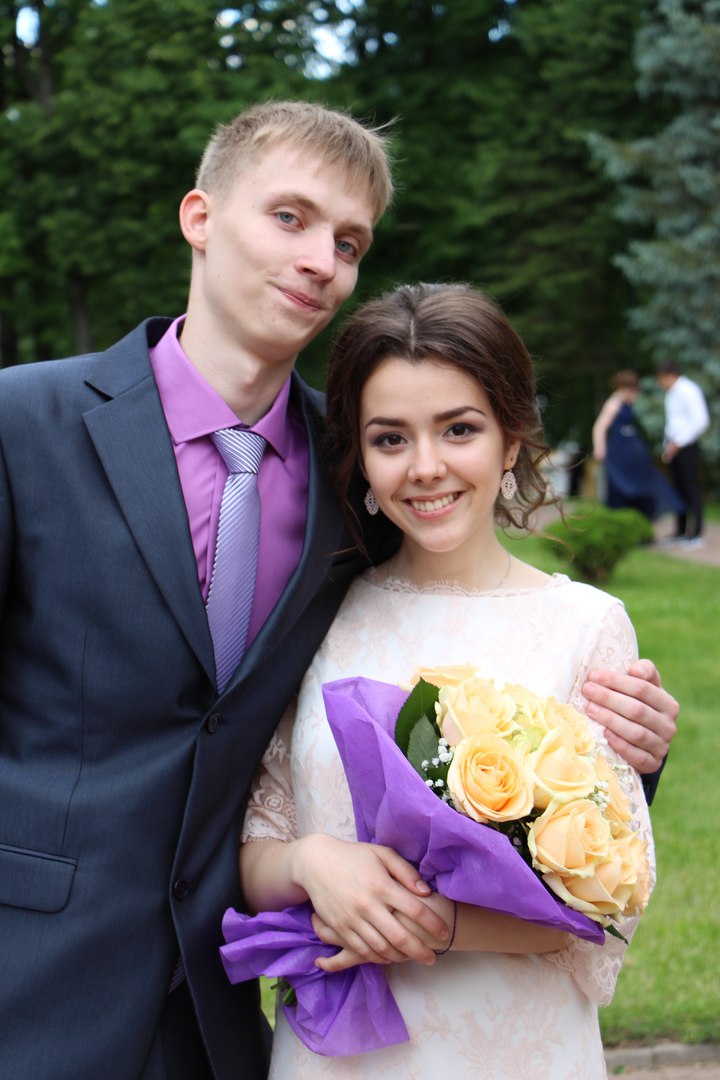 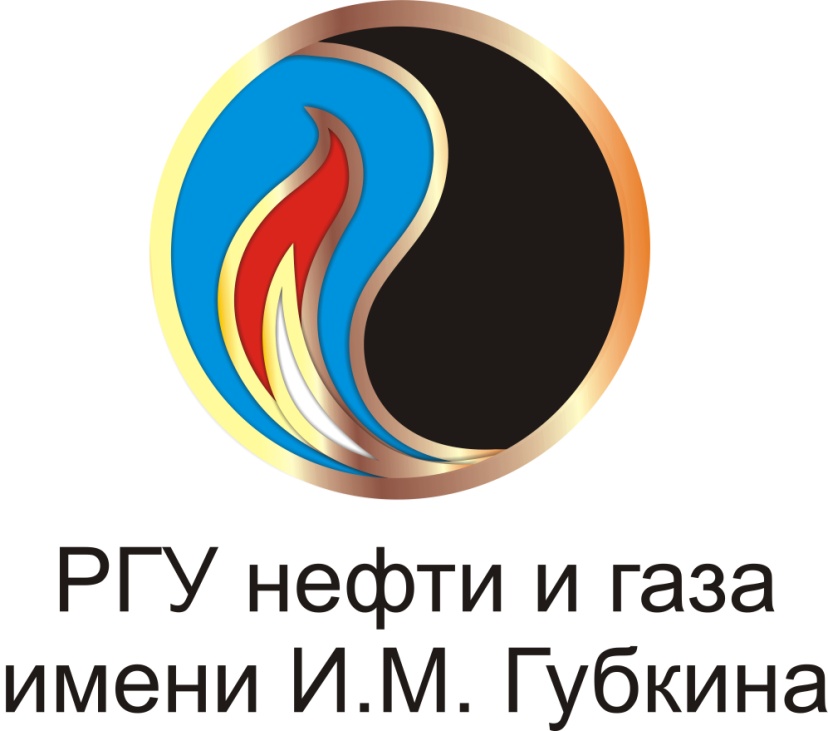 Факультет Разработка нефтяных и газовых месторождений, бюджет
Лытнев Денис Игоревич
UWC Atlantik College
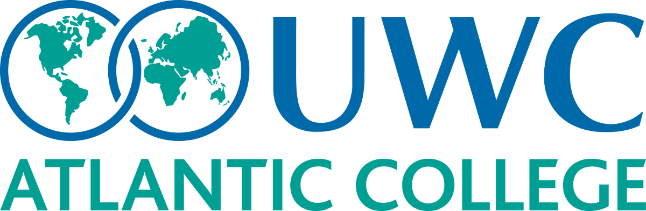 Нижельский Амаль Рахматуллаевич
Московский университет пищевых производств
Факультет биотехнологии, бюджет
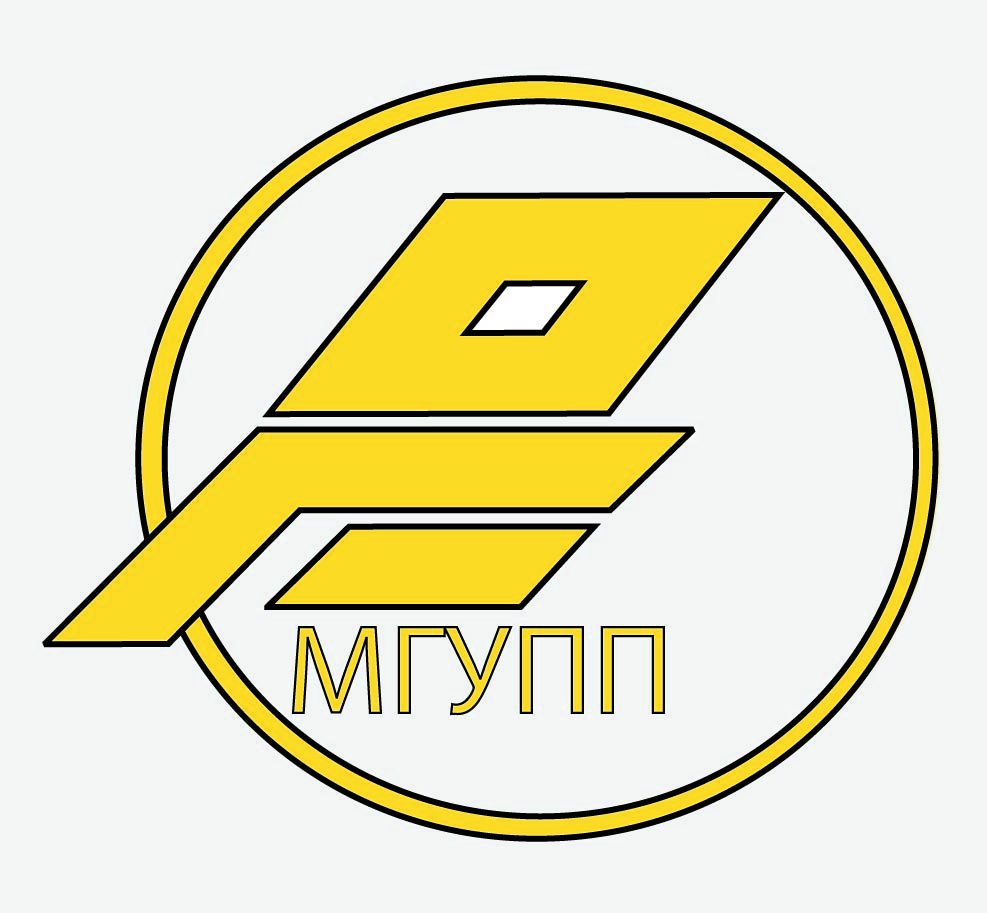 Омаров Антон Сергеевич
Московский университет геодезии и картографии
Картография и геоинформатика, бюджет
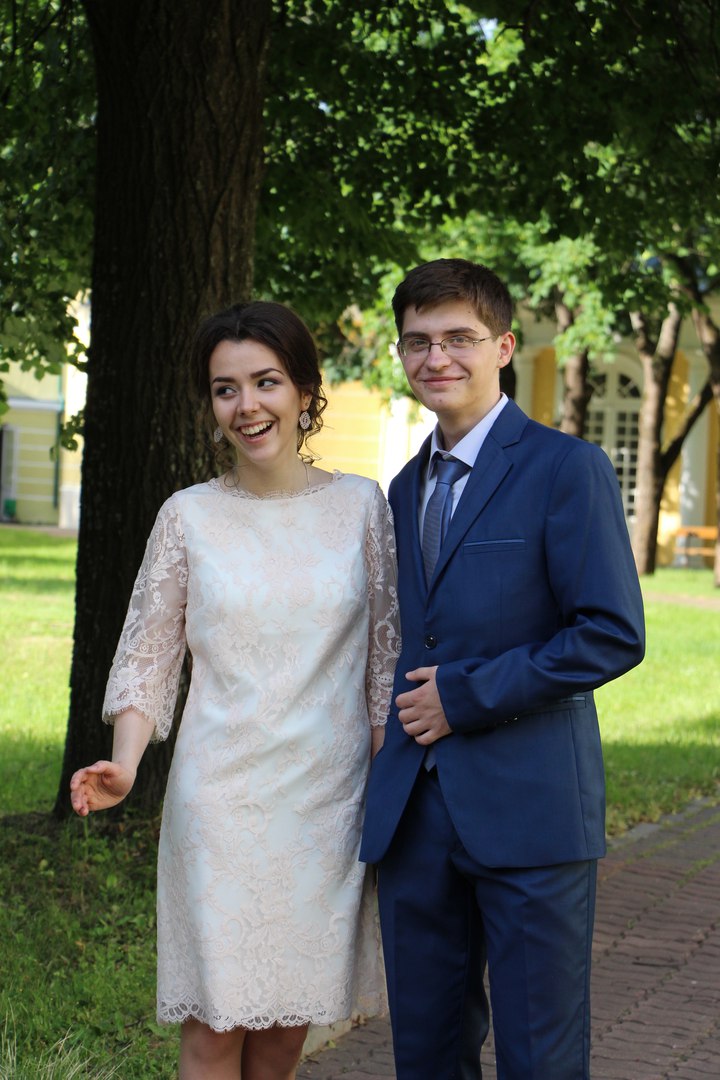 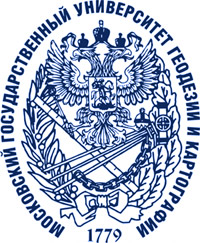 Павлова Дария Андреевна
UWC Atlantik College
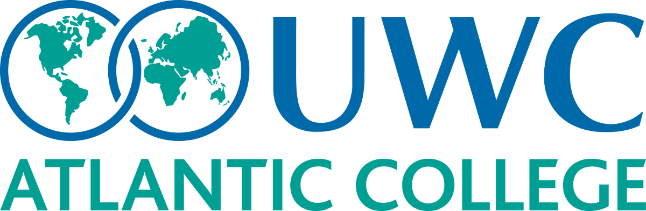 Постников Даниил Леонидович
МГЛУ
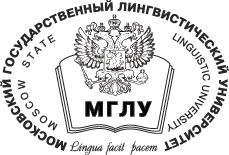 Рачицкий Павел Юрьевич
Физико-технический институт Факультет молекулярной и химической физики, бюджет
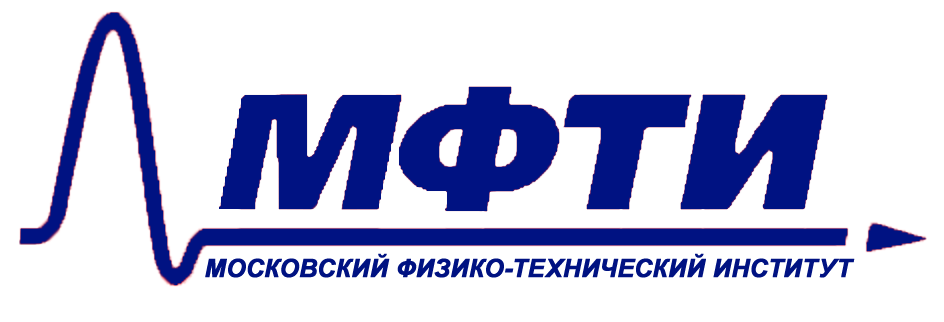 Сазонова Полина Михайловна
МГУ
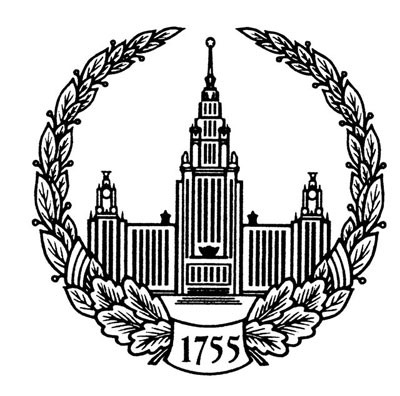 Сядрин Максим Геннадьевич
Тверская государственная медицинская академия
Педиатрия, бюджет
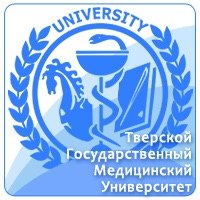 Щербанюк Екатерина Вадимовна
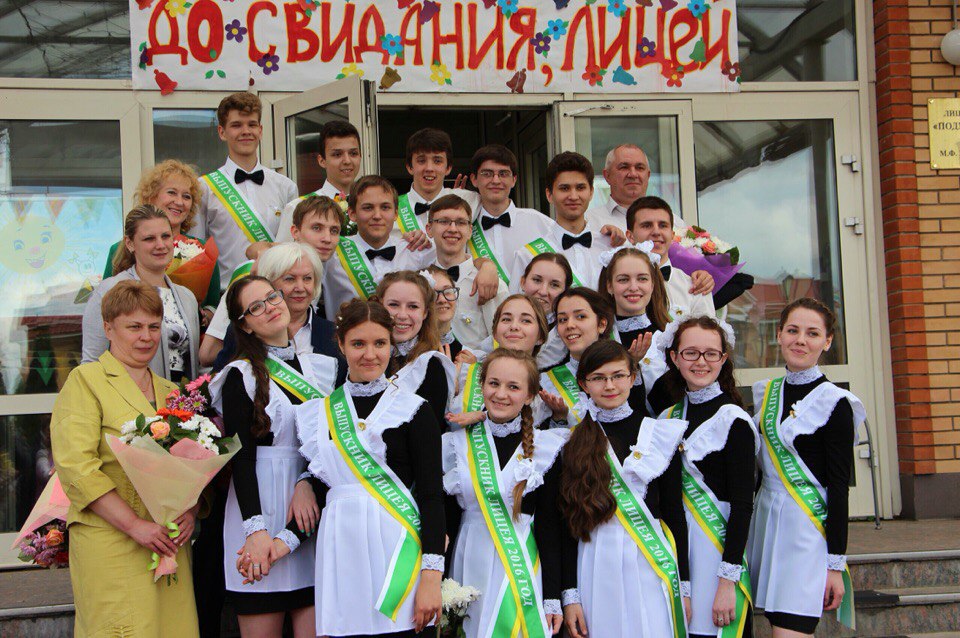 Компьютерная безопасность – бюджет
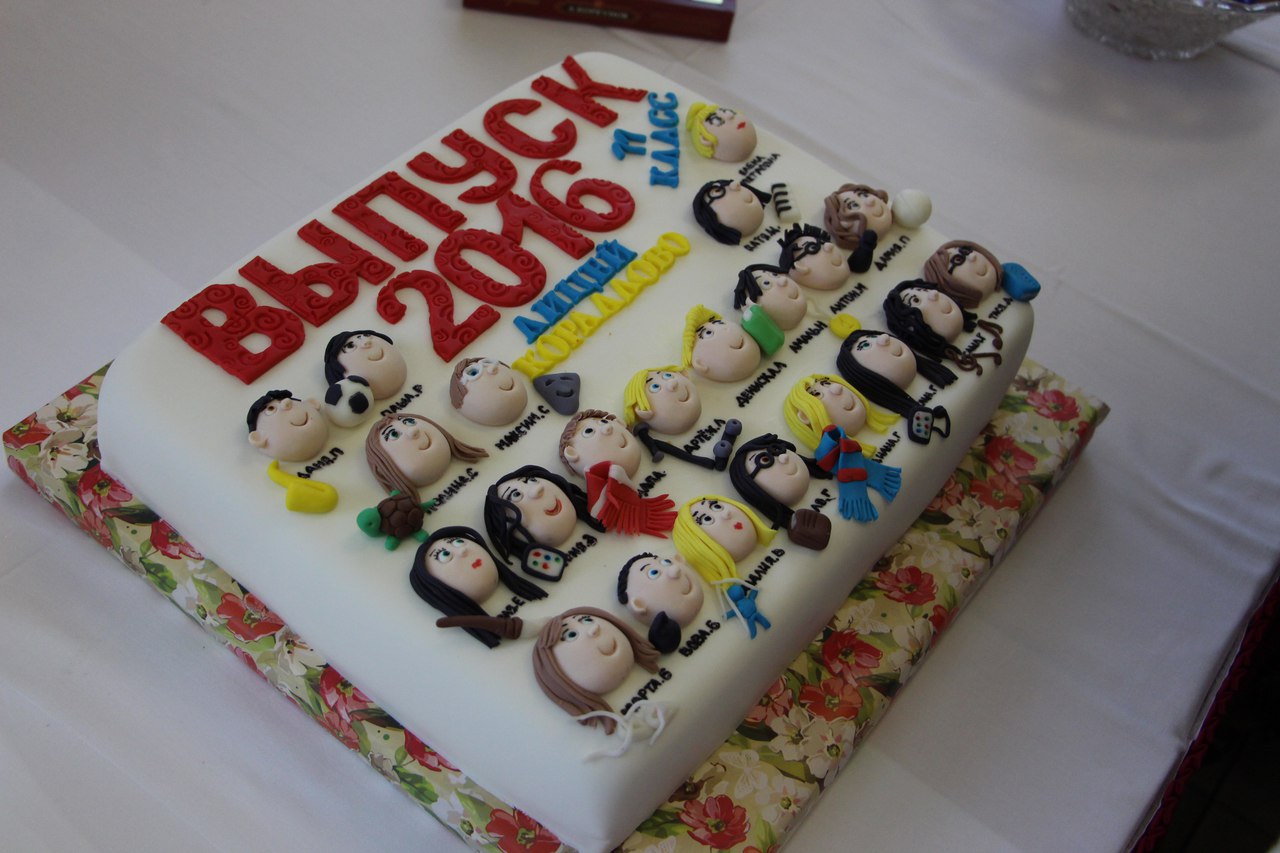 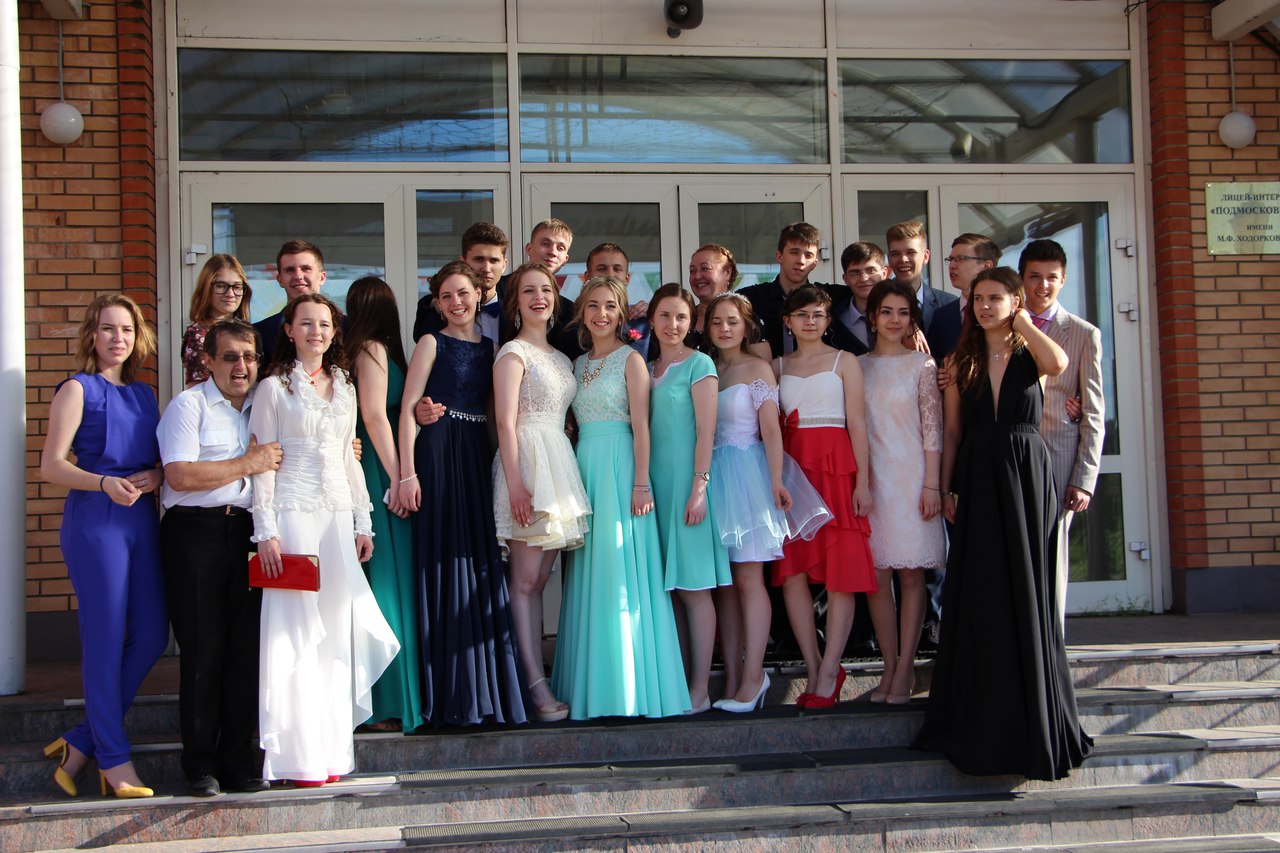